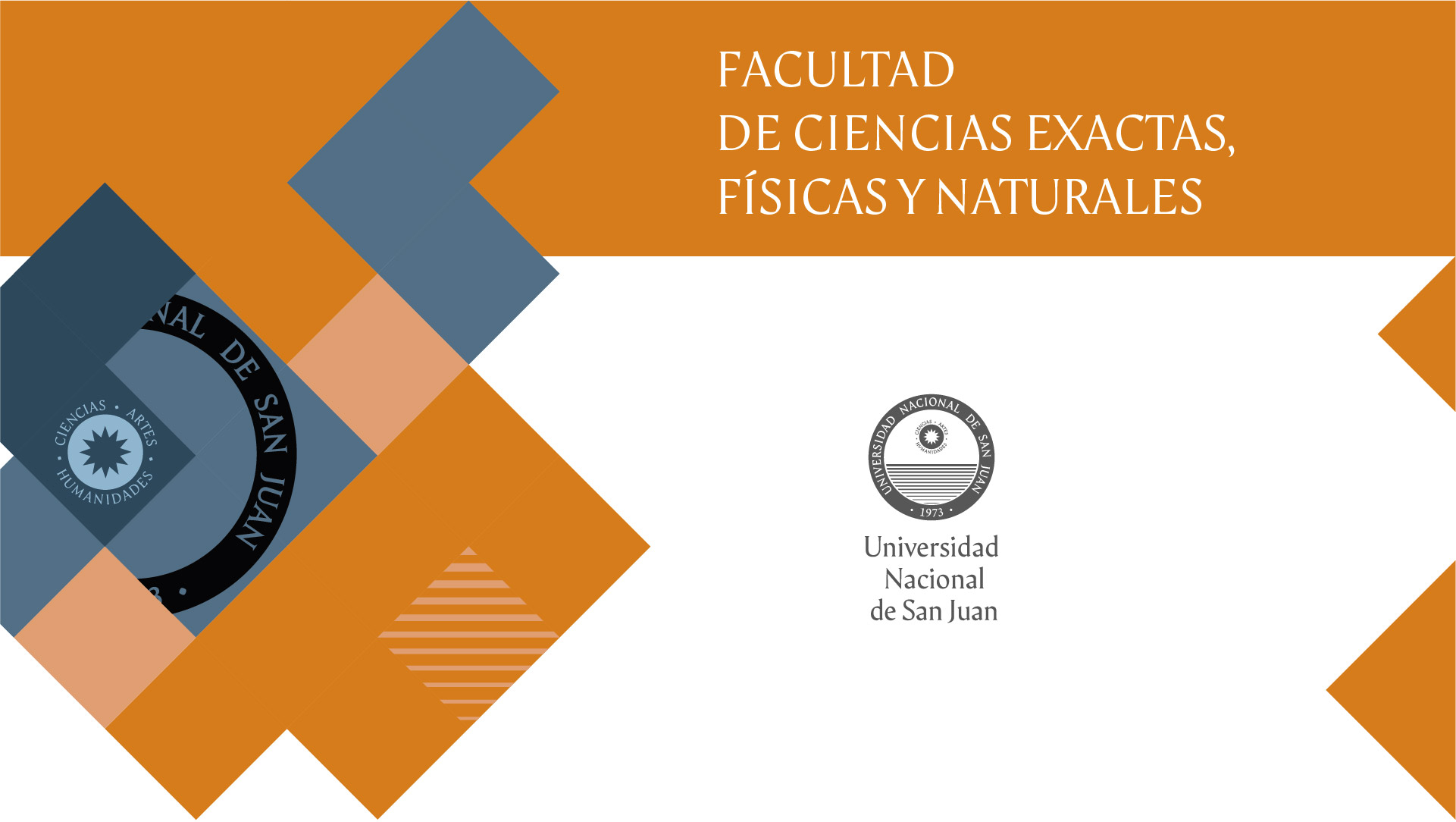 MEMORIA  ANUAL 
2021 – 2022
Decano: Ing. Rodolfo Bloch
Vicedecana: Dra. Natalia Nuñez
Con eje en el Plan Estratégico de Fortalecimiento y Desarrollo Institucional, la gestión de la Facultad de Ciencias Exactas, Físicas y Naturales (FCEFN), durante el año académico 2021-2022, siguió el camino de la integración de las actividades de docencia, investigación y extensión.


Puesta en funcionamiento de la Secretaría de Planificación y Evaluación de la Gestión.
Licenciatura en Física. Ord. 5/2021-CD-FCEFN y Ord. 34/2021-CS. 
Inició su dictado en 2022.
Ingresaron 20 estudiantes: 7 son ingresantes a 1° año y 13 se encuentran realizando trámites de equivalencias desde el Prof. de Física y de otras carreras.
Convenio con la Fac de Ciencias Físico Matemáticas y Naturales de la UNSL.
Apoyo económico de la SECITI para capacitaciones de docentes.
Presentada solicitud de cargos a SPU
 
 Tecnicatura en Exploración Geológica (TUEG) en Calingasta
Dictada por convenio con la Cámara Minera de San Juan, la Municipalidad de Calingasta y el Gobierno de la Provincia, se inició el dictado de la TUEG en ese departamento.

 SIED (Sistema Integrado de Educación a Distancia)
El SIED base de la FCEFN, se integra como parte del SIED- UNSJ- Res. Nº 1096/2021-FCEFN.
Por Ord N° 02/2020 CS, se designó al GATIE (Gabinete de Tecnologías Informáticas para la Educación) como unidad de vinculación entre la FCEFN y el Área de Educación a Distancia de la UNSJ.
Escuela de Formación Profesional (SPU) – Línea fortalecimiento
Tecnicatura Universitaria en Exploración Geológica
Tecnicatura Universitaria en Programación Web

Fortalecimiento Licenciatura en Biología 
Se presentó ante la Secretaría de Políticas Universitarias un Plan de Fortalecimiento, solicitando cargos docentes y equipamiento de laboratorios.

Programa HUARPE de automatización de bibliotecas- Puesta en funcionamiento
Elaborado por la FCEFN y financiado por Rectorado

Jornadas Exactas Investiga
 Presentaciones de Proyectos CICITCA, PROJOVI y PDTS. Mayo 2021.

Ciclo de charlas Investigá en Exactas.
Realizado en el mes de noviembre de 2021. Semana de la Ciencia, MINCyT.
Construyendo tu Perfil Profesional: Destinatarios estudiantes. Res. N° 450/2021-CD-FCEFN

Puntos de Inclusión Digital 
Se generaron 4 Puntos de Inclusión Digital, localizados en sitios estratégicos de concurrencia de estudiantes.

Habilitación del uso de las 26 computadoras adquiridas por la UNSJ, para uso de estudiantes. Gestionado por la Biblioteca de la Facultad.

Becas Conectividad
140 mensuales

Curso de Ingreso 2023
Entre los meses de abril del año 2022 y junio del año 2023. 
Consta de cursos de Apoyo en Matemáticas y en Lectura y Comprensión de Textos a ser dictados en:
Modalidad Extendida (abril a octubre), Modalidad Libre (diciembre) y Modalidad Intensiva (febrero – marzo).
Talleres: Acceso al Aula Virtual, Ambientación a la Vida Universitaria y Conocimientos Específicos.
Taller Saberes y Prácticas feministas en experiencias de Integración curricular.   
Dictado al personal docente por GAGES (Grupo de Articulación en Género y Educación Superior) de la UNSJ y El Telar, de Córdoba.  Objetivo: Sensibilizar sobre una visión feminista en sus prácticas docentes.

Prácticas Socieducativas (PSE): Curricularización de la extensión universitaria. - Ordenanza 12/2020-CS.
Fortalecimiento de las experiencias de curricularización de la extensión que se realizan en la Facultad y de capacitación.
Encuentros de sensibilización, puesta en funcionamiento de la Ordenanza 12/2020 CS
Plan de Capacitación. 
Constitución de la Mesa de Prácticas Socioeducativas, con la finalidad de instrumentar la Ordenanza 12/2020 CS. 
Implementándose en tres de los cuatro departamentos y en preparación en el restante
Constitución de la Red Regional de PSE entre la FCEFN, FAUD de la UNSJ,  la Facultad de Ciencias Humanas de la UNSL y la Facultad de Filosofía y Letras de la UNCuyo.
.
Consejo Asesor de Monitoreo Ambiental – Dirección de Observatorio Ambiental – 
   Secretaría de Estado de Ambiente y Desarrollo Sustentable.
   Presentación de trabajos. Investigadores/as que están desarrollando temáticas ambientales en la FCEFN.
   Primer Seminario Interinstitucional de Cambio Climático en la Pcia de San Juan – Anchipurac- 26/5

 Inventario de glaciares. Actualización del nivel 1, cuenca del Río San Juan. Gabinete GGNCC.

 Supervisión y colaboración científica de linea base criótica de Pachón. Gabinete GGNCC.

 Telescopio High Altitude THz Solar photometer. Instalación y puesta en operación del telescopio en la Estación    
      de altura Carlos Cesco. Colaboración OAFA con la “Universidad Presbiteriana Mackenzie” de Brasil, “Centro de Rádio 
      Astronomia e Astrofísica Mackenzie” (CRAAM). Detección de fulguraciones solares no estudiadas hasta ahora. 

 Proyecto CART.  “Chinese-Argentine Radio Telescope”. Colaboración UNSJ con “National Astronomics 
     Observatories of China”(NAOC), “Academy of Science” (CAS),  Consejo Nacional de Investigaciones Científicas y  
     Técnicas (CONICET) y Secretaria de Ciencia, Tecnología e Innovación (SECITI) del Gobierno de San Juan.
Ingreso a Carrera de CONICET para perfiles específicos.
Se generaron tres perfiles orientados a trabajar en el proyecto CART (radioastronomía, ing. electrónica e informática), para ingresos a Carrera de Investigador Científico (CIC) de CONICET. Se presentaron cuatro  postulantes. En proceso de evaluación.

SEAyDS- Convenio para la edición de libro
500 ejemplares del libro Requerimientos hídricos del arbolado urbano. Gabinete de Geología ambiental.

 Diplomatura en Competencias Digitales para la virtualidad
   Con alcance latinoamericano. Cerca de 400 participantes
 
Renovación del financiamiento por parte de la CUAA, para dos nuevas cohortes de la Maestria en Geotermia aplicada- Convenio con Universidad de Bochum

Fundación Sadosky.  Capacitación de capacitadores docentes del nivel medio en Programación y didáctica de la programación.
Participación en la Jornada de Debate Argentina 2030. Los desafíos de la Ciencia y la Tecnología.         Organizado por los Ministerios de Ciencia, Tecnología e Innovación y de Educación de la Nación, para        debatir los desafíos presentes y futuros del país, con el fin de generar la agenda de CyT 2030.
    Programas Equipar Ciencia y Construir Ciencia.

Instituto Astronómico Chino-Argentino
Sitio: Predio del CUIM. Consta de Laboratorios, oficinas para investigadores, salas de reunión y residencia temporal para investigadores. En etapa de Proyecto.

Edificio para Institutos de gestión compartida: Destinado a Institutos de doble dependencia UNSJ/CONICET: ICATE  y CIGEOBIO y al de cuádruple dependencia CASLEO.  Aporte Financiero: CONICET.
En etapa de Proyecto.

Nuevo Edificio del Gobierno Provincial para albergar las muestras del Instituto y Museo de Cs. Naturales
Traslado de los talleres museológicos.
Nuevas Exhibiciones Instituto y Museo de Ciencias Naturales
El Origen y Expansión de los Dinosaurios en Pangea en Base a nuevos yacimientos Triásicos Jurásicos en la Provincia de San Juan. Financiado por Ministerio de Ciencia y Tecnología e Innovación Productiva.
Bichos – Monstruos en tu jardín. Financiación Propia. En preparación.
Laboratorio Triásico. Financiación Propia. 

Centro de Interpretación Ingentia Prima – en desarrollo en convenio con la Municipalidad de Caucete 
Guión desarrollado por Investigadoras del IMCN. Financiado por el COFECyT.

Hallazgo paleontológico
Taytalura alcoberi: Descubierto por el equipo, dirigido por el Dr. Ricardo Martínez del IMCN, en Ischigualasto.  231 millones de años. Antecesor de los reptiles y serpientes actuales. 

Mención de Honor al valor científico - Distinción del Senado de la Nación
Dr. Ricardo Martínez
Dra. Cecilia Apaldetti  
Equipo de investigación en paleontología.
Habilitación del nuevo acueducto de la EACUC


Terminación y habilitación de la Sala de Videoconferencias.
MUCHAS GRACIAS !